Svět není černobílý
Markéta Banková, Monika Chalupníková, Terezie Součková, Gabriela Troppová
Cíle projektu
Seznámení s problematikou národnostních menšin v ČR
Přiblížení kulturních rozdílů
Odstranění předsudků, strachu z odlišností
Vcítit se do role cizinců
Posílení tolerance a spolupráce v rámci školní třídy
Cílová skupina
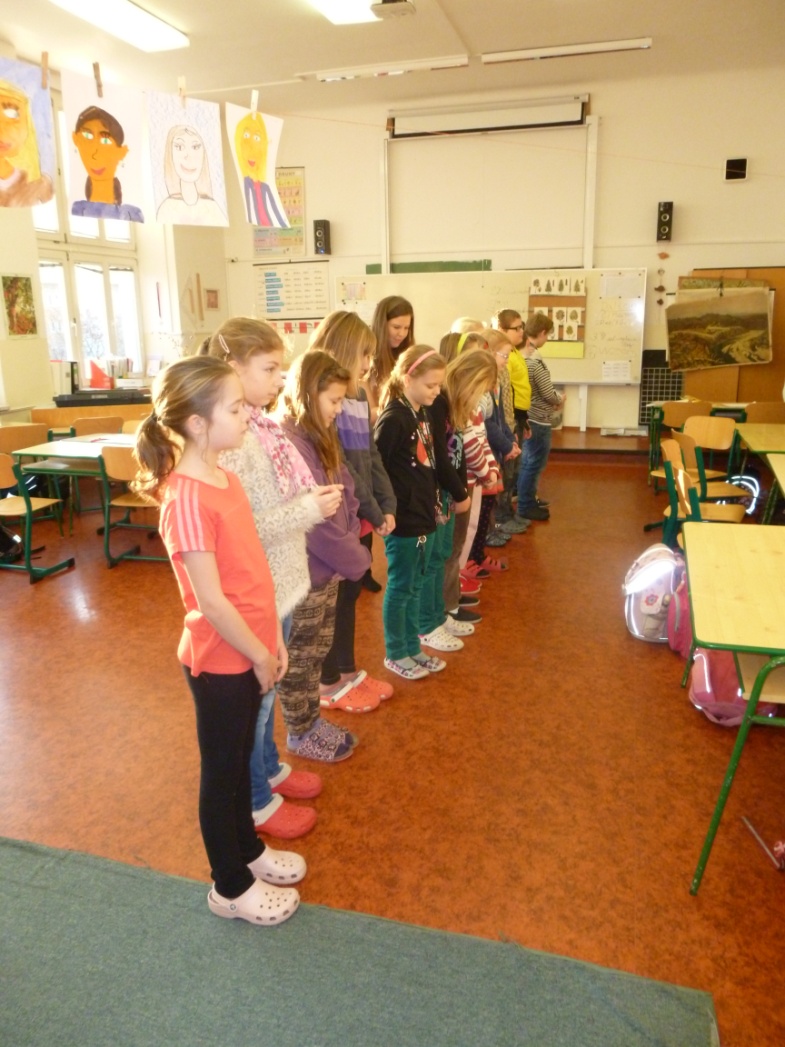 4. třída ZŠ Křídlovická
Dvouhodinový blok
Přípravná fáze – návštěva daných tříd
Program projektu
Rozřazení do skupin formou hry
Brainstorming v rámci skupiny
4 stanoviště
Čtení příběhu „Žabák a cizinec“ + živé obrazy
Zpětná vazba – pexeso
Brainstorming v rámci skupiny
Ujasnit si základní pojmy
Hledat podobnosti a rozdíly v populaci
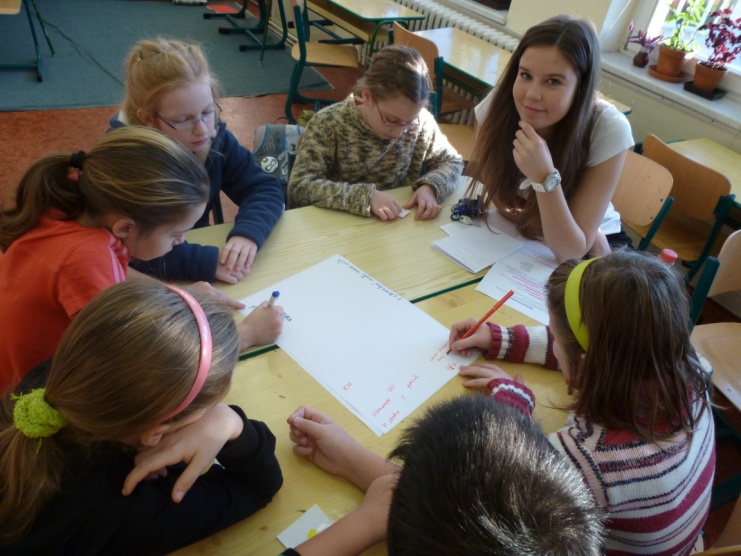 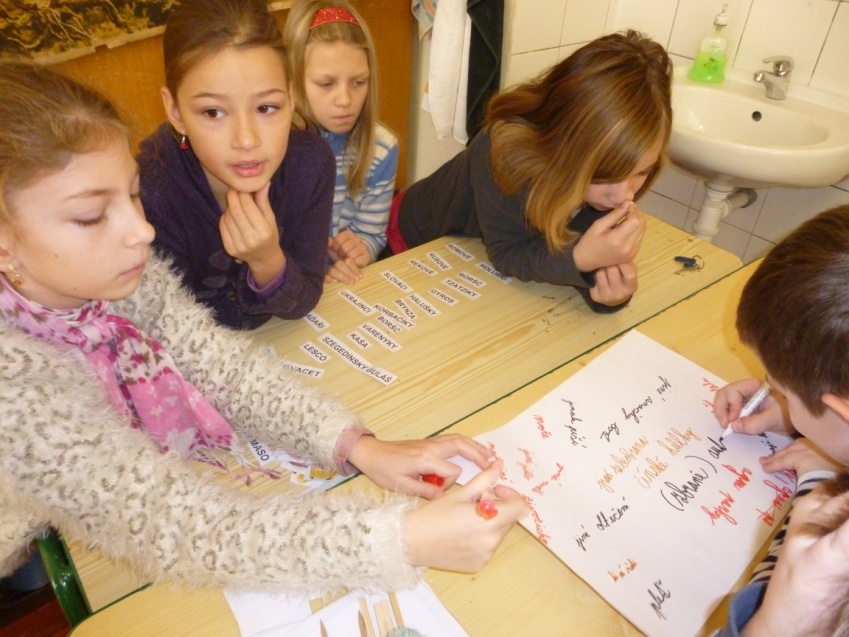 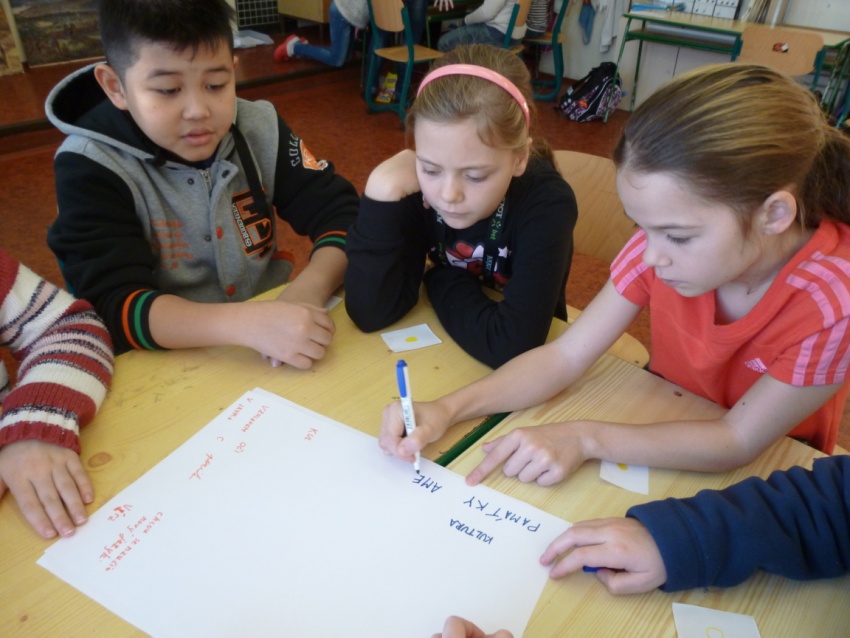 1. stanoviště – demografické údaje
Diskuse nad mapou
Ukázka vlajek národnostních menšin v ČR
Příběhy o životě dětí z různých koutů zemí
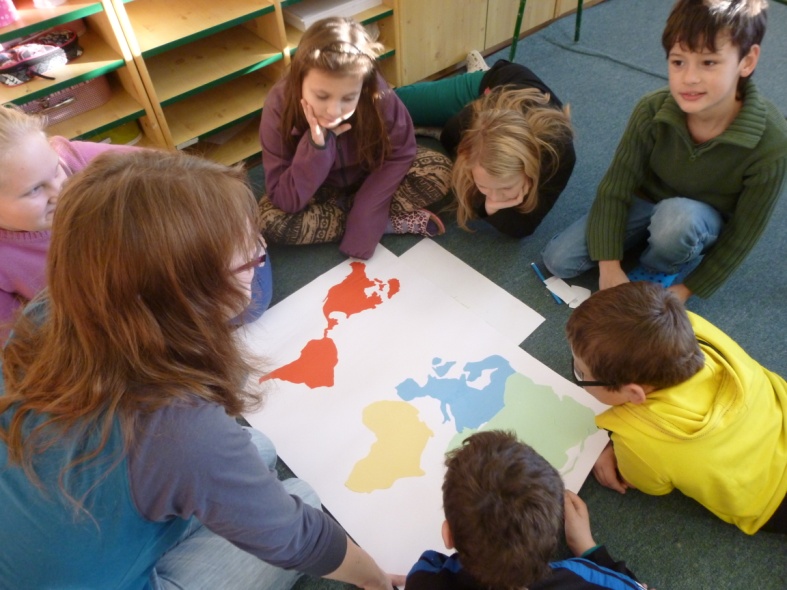 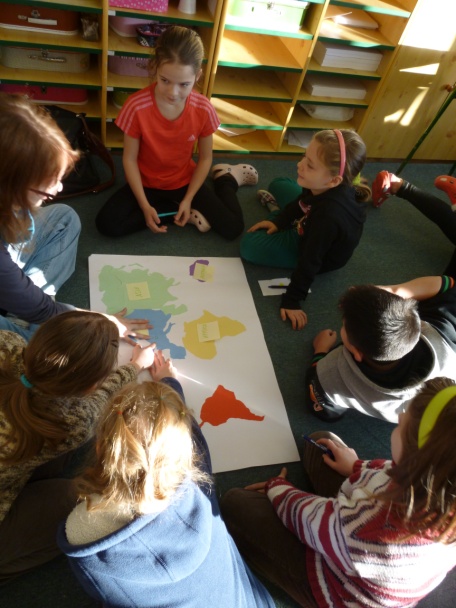 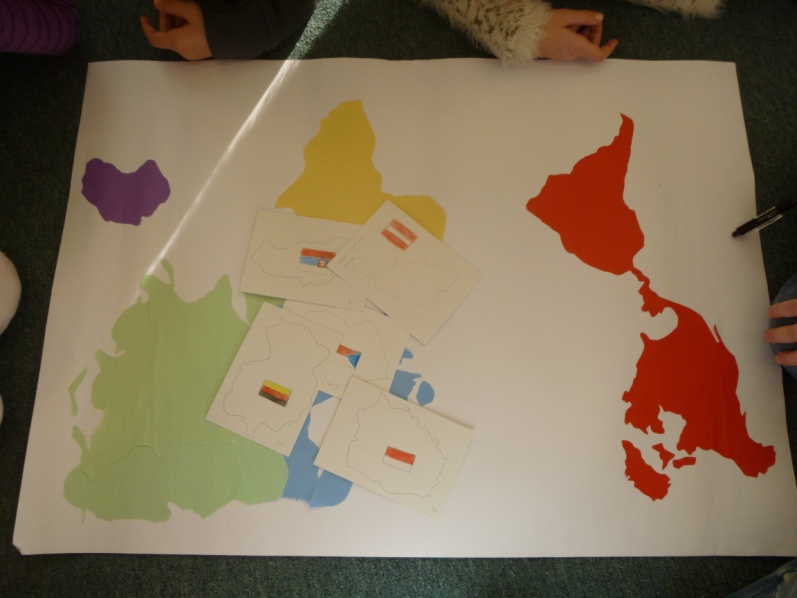 2. stanoviště – jídlo a oblečení
Seznámení s tradičními jídly a způsoby stolování
Ukázka oblečení v různých kulturách
Možnost vyzkoušet si jíst čínskými hůlkami
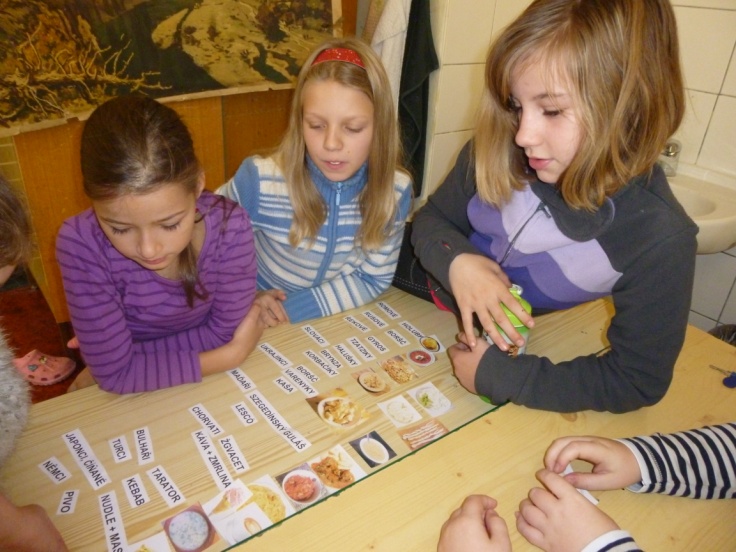 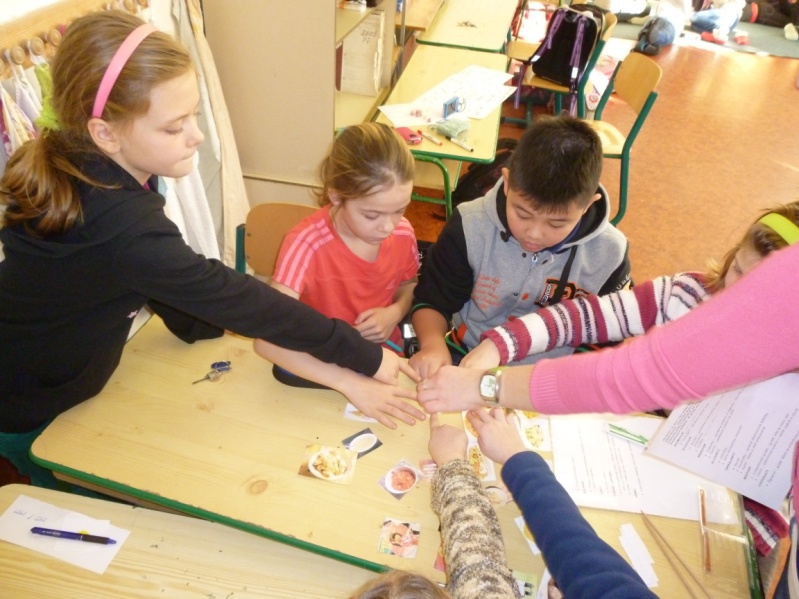 3. stanoviště – písmo a jazyk
Seznámení se s písmem různých kultur
Praktické vyzkoušení psaní písma
Pantomima – snaha se dorozumět
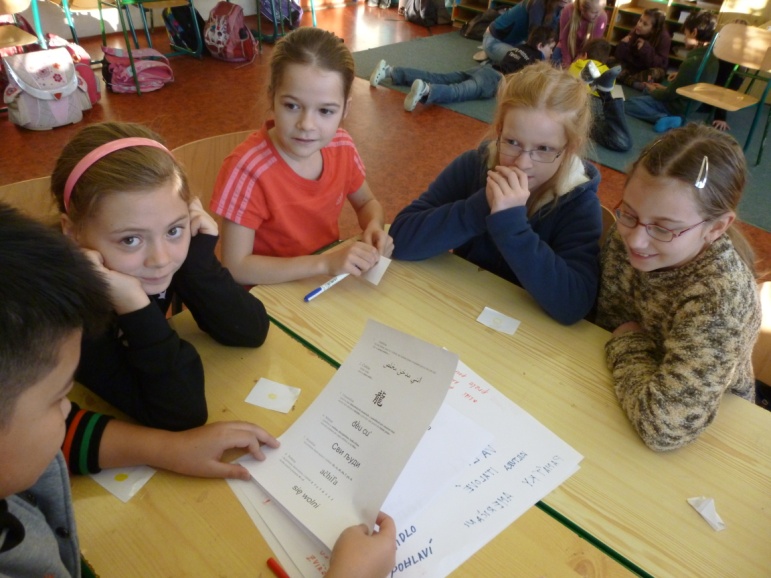 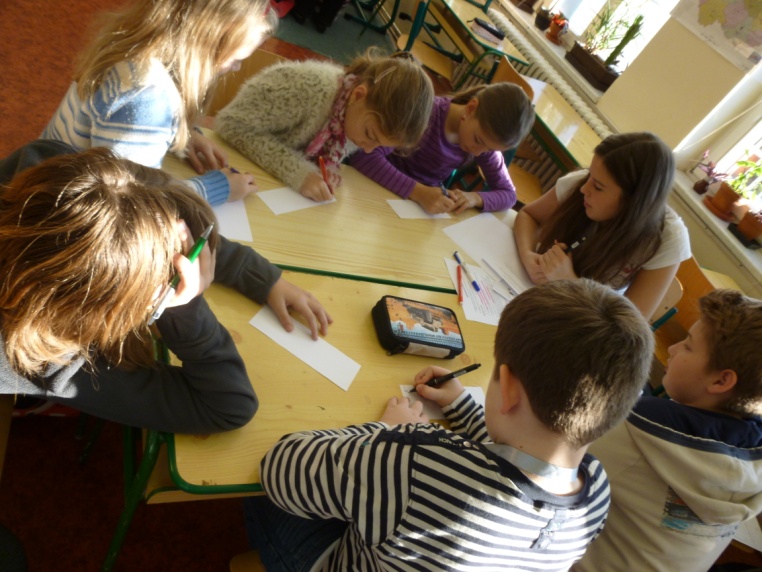 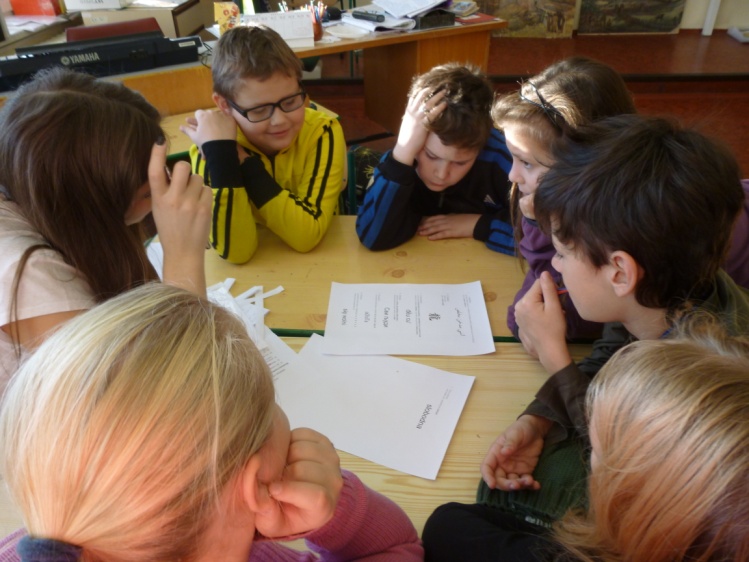 4. stanoviště – zvyky, svátky, tradice
Společná diskuse o tradicích, zvycích a svátcích v ČR
Seznámení s tradicemi, zvyky a svátky jiných národů
Názorná ukázka
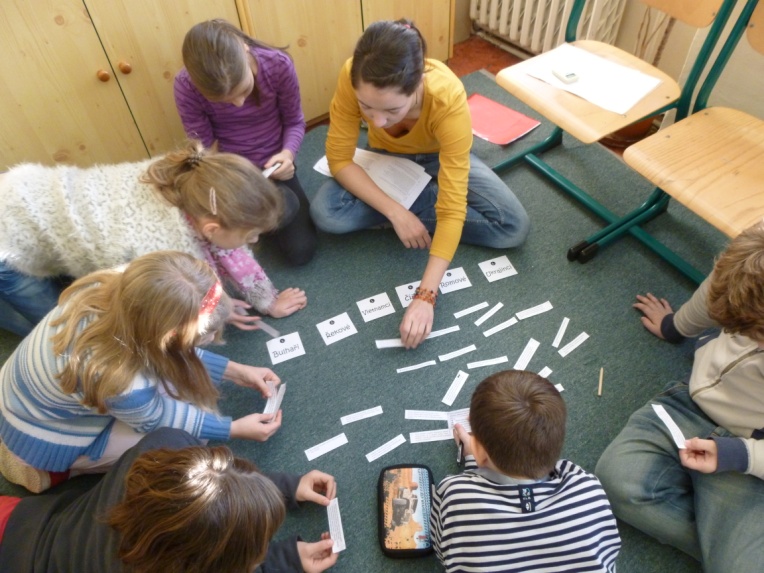 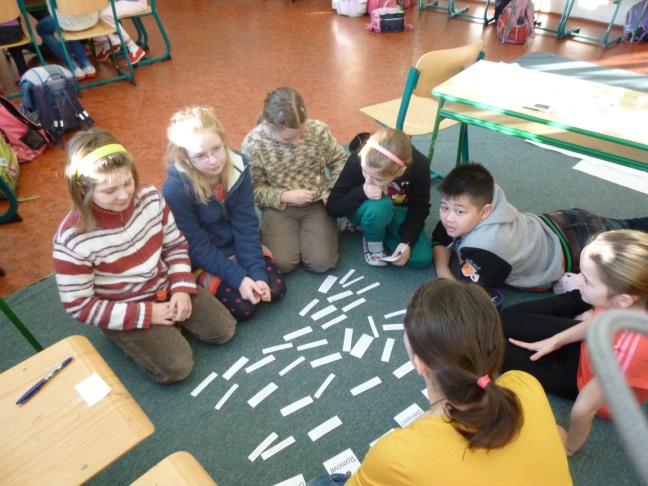 Čtení příběhu „Žabák a cizinec“ + živé obrazy
Úprava příběhu Maxe Velthuijse
Četba příběhu
Živé obrazy na základě příběhu
Následná diskuse
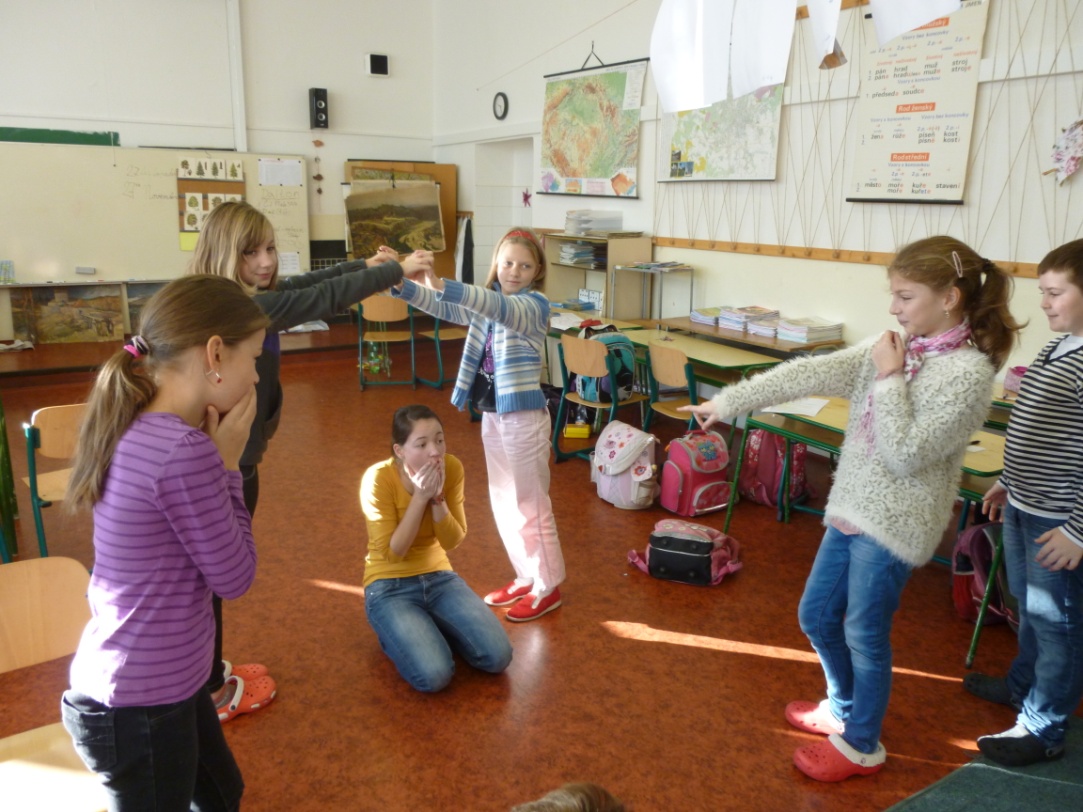 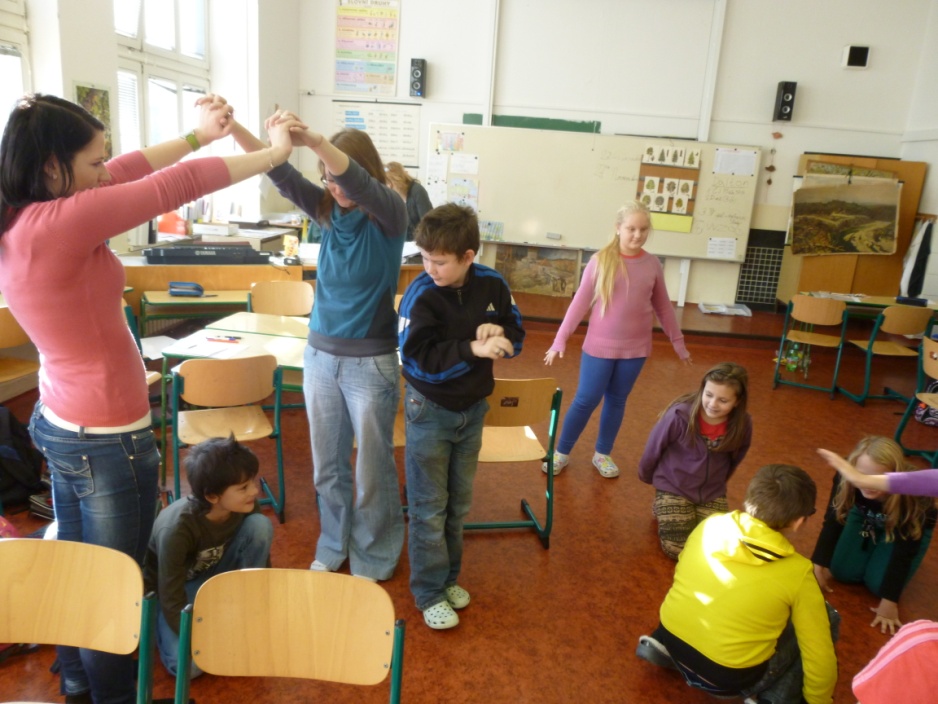 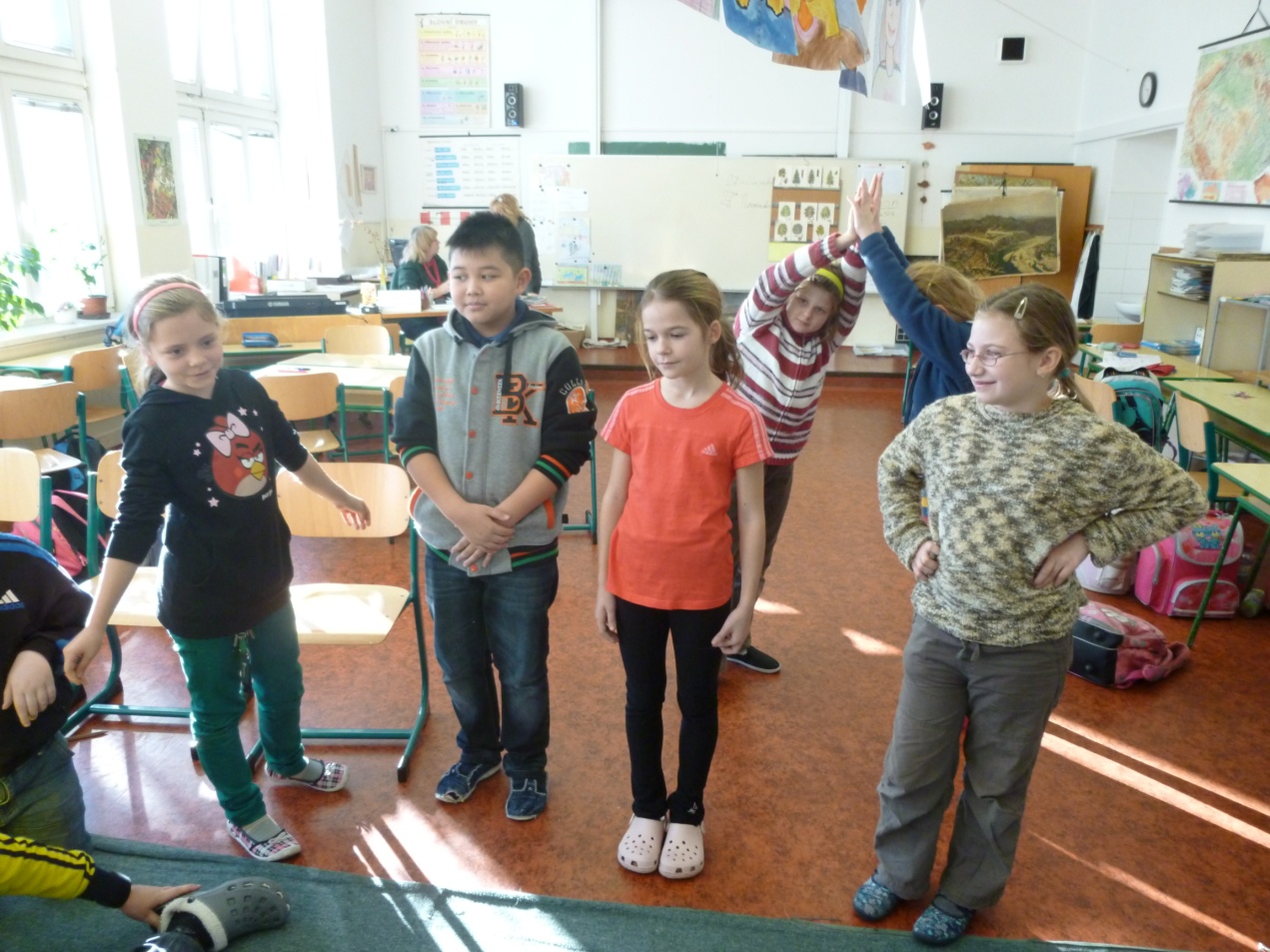 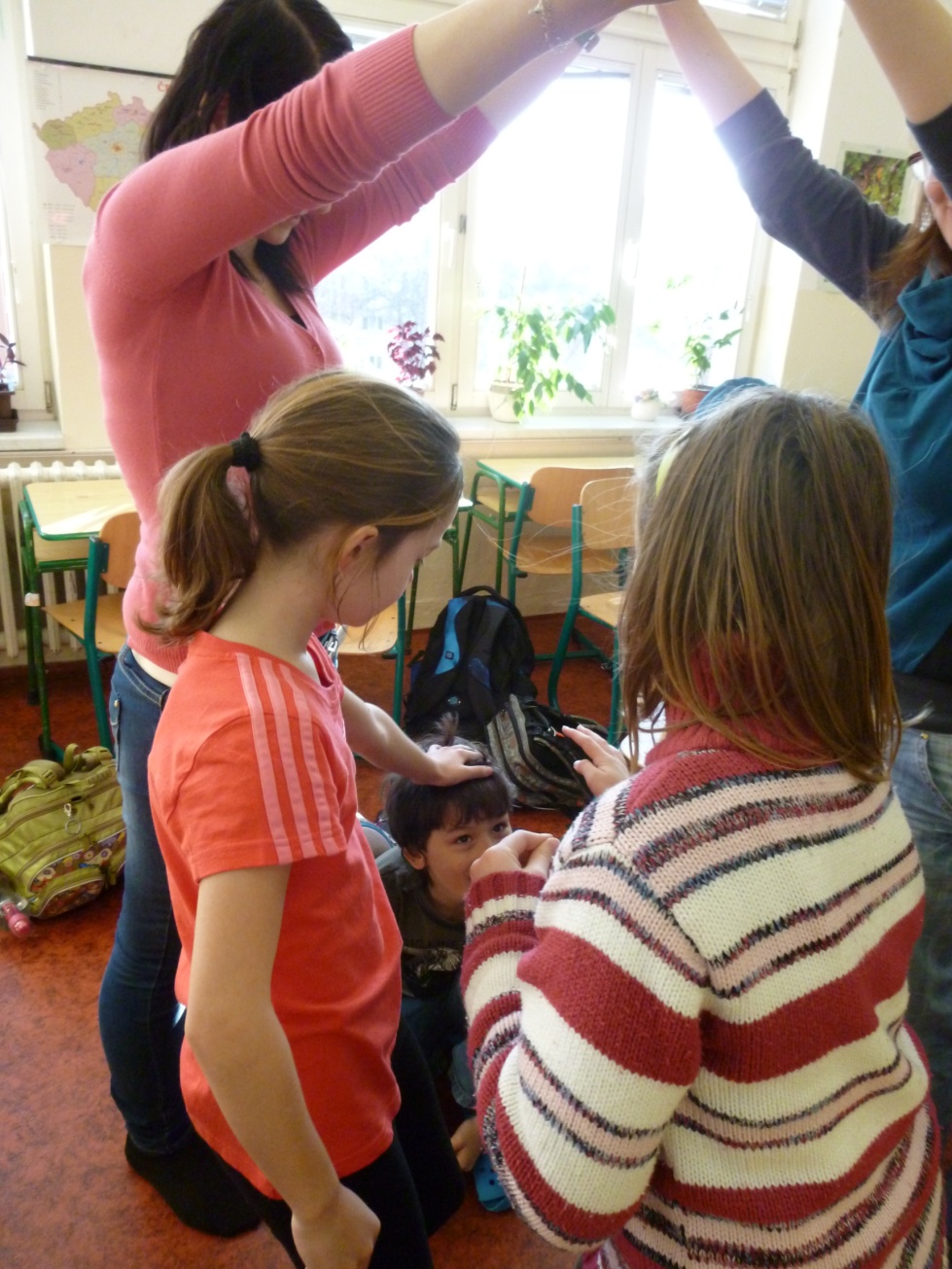 Živé obrazy
Zpětná vazba – pexeso
Přiřazování kartiček k názvům národností
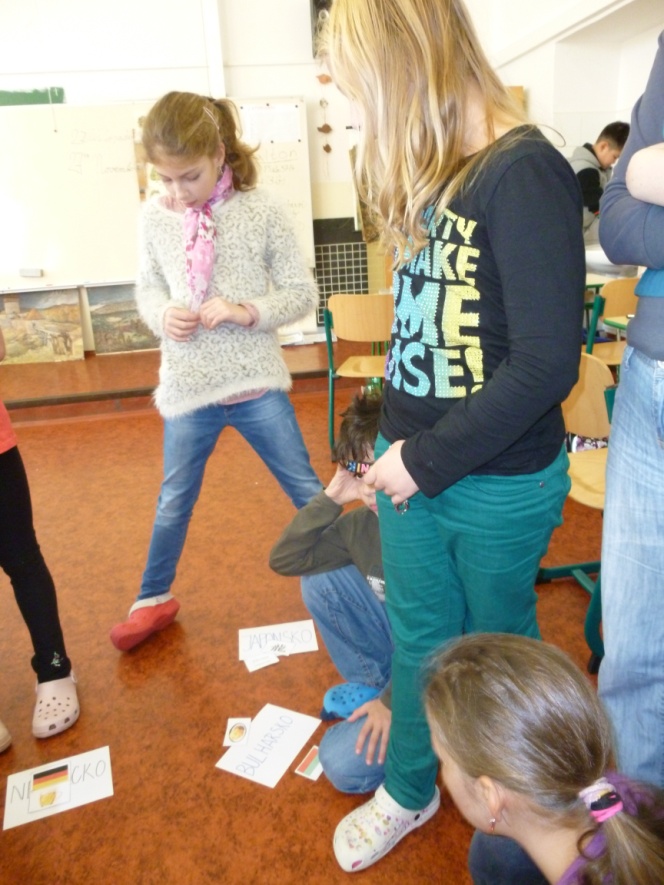 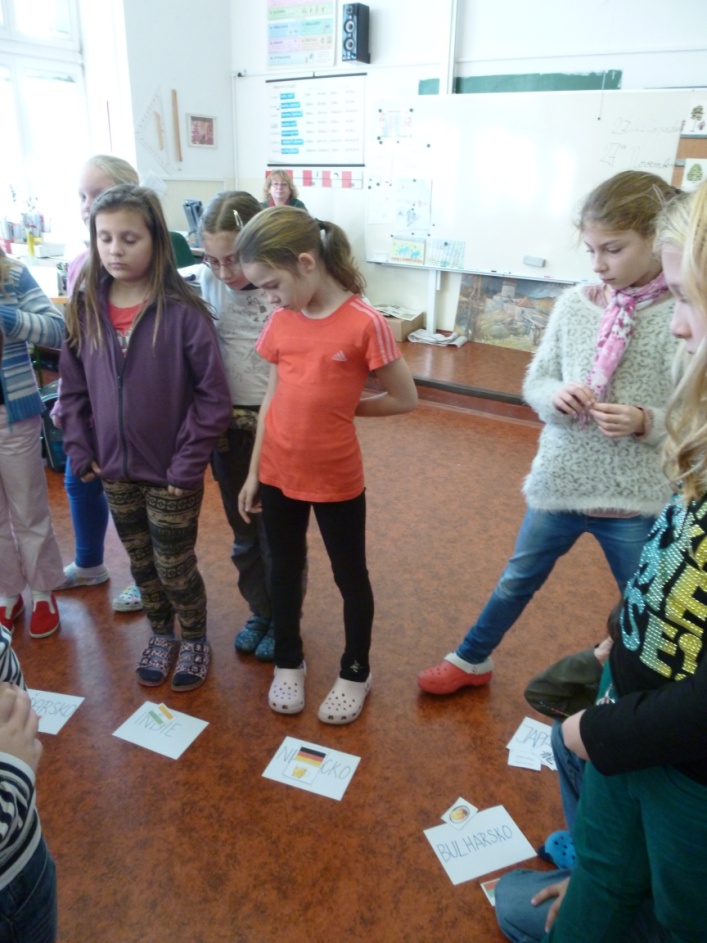 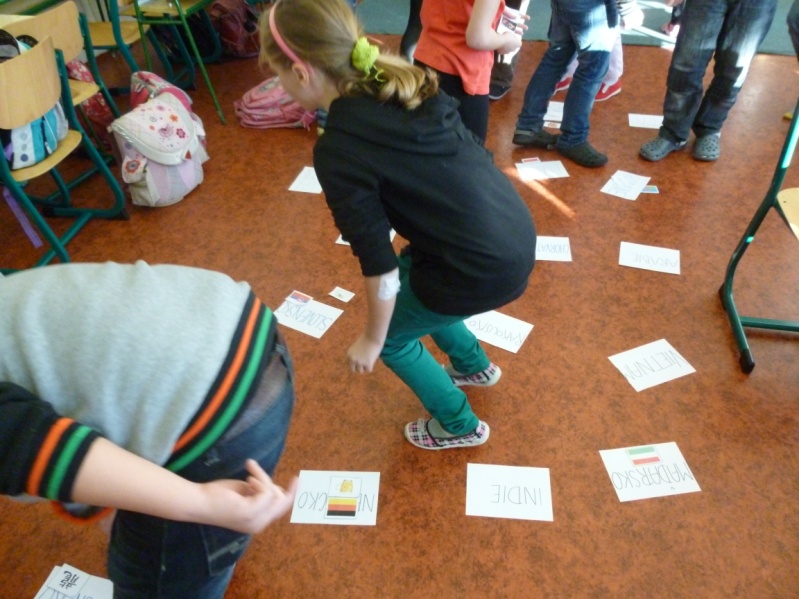 Očekávané výstupy projektu
Přínos projektu
Žáci se umí orientovat v pojmech souvisejících s problematikou národnostních menšin
Žáci mají povědomí o kulturních rozdílech a podobnostech
Žáci se neobávají kontaktu s cizinci
Odstranění předsudků, strachu z odlišností
Posílení tolerance a spolupráce v rámci školní třídy
Děkujeme za pozornost.